Development & The US FDA Approval of Generic Drugs
May 18, 2011 | Beijing, China


SHAO Jun, Ph.D.
Agenda
About Generic Drugs
 	Business Strategy for Generic Drugs 
	Generic Drug Product Development
 	Generic Drug Approval Process
	Question-Based Review
 	Summary
Drug Information Association
www.diahome.org
2
What are Generic Drugs
US FDA’s Definition:
A generic drug is identical, or bioequivalent to a brand name drug in dosage form, safety, strength, route of administration, quality, performance characteristics, and intended use.
Drug Information Association
www.diahome.org
3
Generic Share of Market
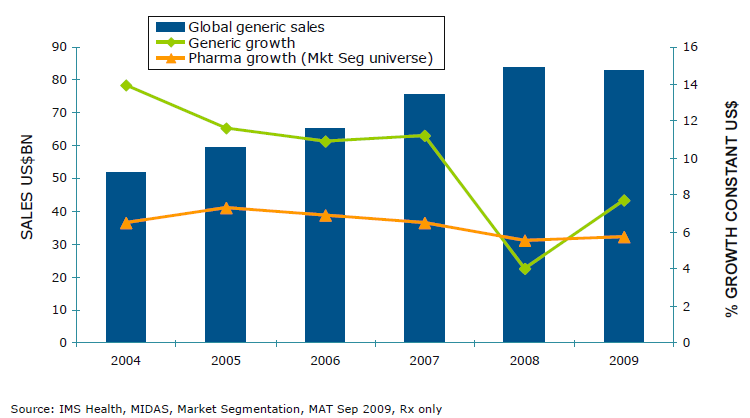 The global generics market reaches $8.3bn while growth recovers climbing to 7.7%.
Drug Information Association
www.diahome.org
4
Generic Pharma in U.S.
Generic Prescriptions
Generic medicines account for 69% of all prescriptions dispensed in the United States, yet only 16% of all dollars spent on prescriptions. (source: IMS Health) 
Generic pharmaceutical products are used to fill nearly 2.6 billion prescriptions every year.
Drug Information Association
www.diahome.org
5
How Did Generic Drugs Emerge in US Market?
Drug Price Competition and Patent Term Restoration Act of 1984 – Waxman-Hatch Act
Created a framework for patent term extensions and 	nonpatent exclusivity periods for brand name drug 	products
Created an Abbreviated mechanism for approval of    generic copies of all drugs originally approved after    1962, by stating that pre-clinical and clinical testing 	does not have to be repeated for generics. 
Provided for pre-patent expiration testing (Bolar 	provision) and generic drug exclusivity
Drug Information Association
www.diahome.org
6
What are the Basic Requirements?
	Contain the same API as the innovator drug (inactive ingredient may vary)
		Be identical in strength, dosage form, and route of 			administration to RLD
 	 	Have the same use indications as RLD
	 	be bioequivalent to RLD
	 	meet the same batch requirements for identity, 		strength, purity and quality
	 	be manufactured under the same strict standards of 		FDA’s GMP regulations required for innovator products
Drug Information Association
www.diahome.org
7
Basic Requirements for a Generic Drug
Regulatory & Legal
Labeling
CM&C/Microbiology
Bioequivalence
Drug Information Association
www.diahome.org
8
When can a Generic Drug be Marketed?
Regulatory & Legal Requirements:

	After patent & exclusivity protection ends,  or
	Patent owner waives its rights, and
	FDA requirements are met.
Drug Information Association
www.diahome.org
9
Regulatory & Legal Requirements
Orange Book:  Approved Drug Products with Therapeutic Equivalence Evaluations  List of drug products approved on the basis of safety and effectiveness by the US FDA under the Federal Food, Drug, and Cosmetic Act.
Patents:  All approved patent numbers and expiration dates  Patents that claim the active ingredients or ingredients  Drug product patents which include formulation/composition patents  Use patents for a particular approved indication or method of using the 	product
 Code (Two-Letter) for Existing Generics:  First letter: if it is bioequivalent; Second letter: Additional information, e.g.,  dosage forms  	Equivalence rating to the innovator product; 	If the first letter is A, no biostudy needed for approval (i.e. AA, AN, AO, AP, AT-no problem, AB-demonstrated) - substitutable
		If the first letter is B, NOT to be therapeutically equivalent to other products (BC, BD, BE, BN, BP, BR, BS, BT, BX, B*).
Drug Information Association
www.diahome.org
10
Regulatory & Legal Requirements
A Certification from ANDA sponsor:  Paragraph I: 	that such patent information has not 				been filed; 
    Paragraph II: 	that such patent has expired;  Paragraph III: 	of the date on which such patent will 				expire, or
Drug Information Association
www.diahome.org
11
Regulatory & Legal Requirements
A Certification from ANDA sponsor:  Paragraph IV: 	that such patent is invalid or will not be 					infringed by the manufacturer, use, or 					sale of the new drug for which the 					application is submitted.
		Challenge the listing of the patent;	File a statement that the application for use is not claimed in the 	   	   listed patent;	MUST notify the patent holder of the submission of the ANDA. If the  	  patent hold files an infringement suit within 45 days of the ANDA 	  	  notification, FDA approval for the generic drug is automatically 	  	  postponed for 30 months.
Drug Information Association
www.diahome.org
12
Product Insert Label
“Same” as brand name labeling

May delete portions of labeling protected by patent or exclusivity

May differ in excipients, PK data and how supplied

Should use the newest version available

Should use the label from FDA website <drugs@FDA>, rather than DailyMed
Side-by-side comparison is required! Sponsor’s label in SPL format may be provided.
Drug Information Association
www.diahome.org
13
Chemistry, Manufacture & Control
Components and composition
Manufacturing and controls
Batch formulation and records
Description of facilities
Specs and tests
Packaging
Stability
Microbiology
Drug Information Association
www.diahome.org
14
CM&C: Product Development
Decide what product to pursue
Find source of API (DMF w/US FDA), excipients & packaging materials
3.  	Develop a unit formula
Develop manufacturing process and scale up
Develop, verify and validate analytical methods
Set product specification-Control Strategy
Manufacture submission batches
Conduct BE study or waive  BE study
Prepare CTD/eCTD and file with US FDA
Drug Information Association
www.diahome.org
15
What are difference in NDA vs. ANDA Review Process?
Brand Name Drug			Generic Drug
NDA Requirements			ANDA Requirements

1.  Chemistry			1.  Chemistry
2.  Manufacturing			2.  Manufacturing
3.  Controls				3.  Controls
4.  Labeling				4.  Labeling
5.  Testing & Release		5.  Testing & Release
6.  Animal Studies
7.  Clinical Studies			6.  Bioequivalence
8.  Bioavailability
Drug Information Association
www.diahome.org
16
What are difference in NDA vs. ANDA Review Process?
NDA Requirements		ANDA Requirements

Stability data			Stability data
    Three batches 		One batch
    6 M Accelerated		3 M Accelerated and
    12 M Storage		Long-term storage commitment

Approval Time		Approval Time
   6 M for priority		6 M cycle*
   12 M for standard**

*Median approval times for original ANDA is 18.3 months, 17.3 months and 16.3 months for years of 2002, 2003 and 2004 respectively. 
**User fee: 1.5MM.
Drug Information Association
www.diahome.org
17
Physical
Physical
Chemical
Chemical
API Properties
Mechanical
Excipient Properties
Mechanical
Components & Amounts
Process Steps
Formulation
Process
Small-scale Manufacture
Scale-up
Validation & Commercialization
Develop A Drug Product
18
CM&C: Quality by Design
The short version…   

QbD is a systematic, science-driven, knowledge and risk based approach to developing, manufacturing and controlling pharmaceutical products throughout their lifecycle.
Drug Information Association
www.diahome.org
19
CM&C: Quality by Design
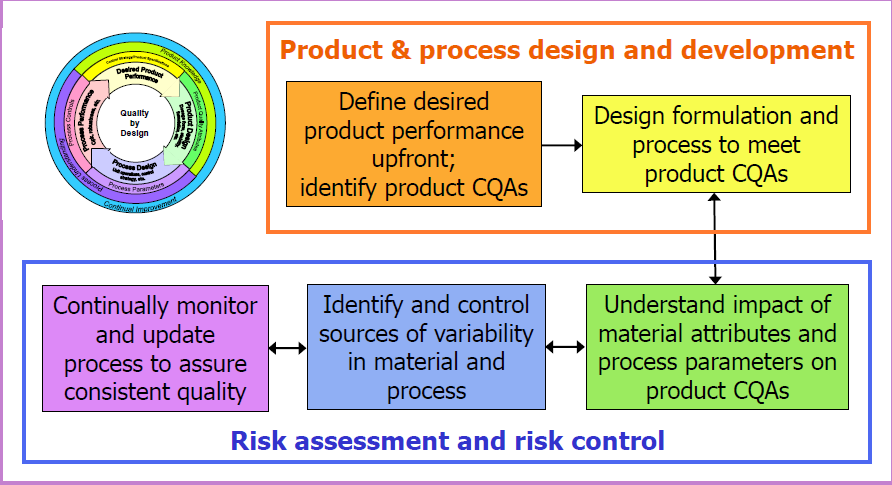 Drug Information Association
www.diahome.org
20
CM&C: Linkage between Q8, Q9 & Q10
Process Monitoring/
Continuous Verification
Process
R&D
Production
Formulation
R&D
ICH Q8(R) Pharmaceutical Dev

				ICH Q9 Quality Risk Mngmnt

					
					ICH Q10 Pharmaceutical Quality System
Drug Information Association
www.diahome.org
21
QbD: Design Space
Multidimensional combination and interaction of input variables (e.g., material attributes) and process parameters demonstrated to provide assurance of quality
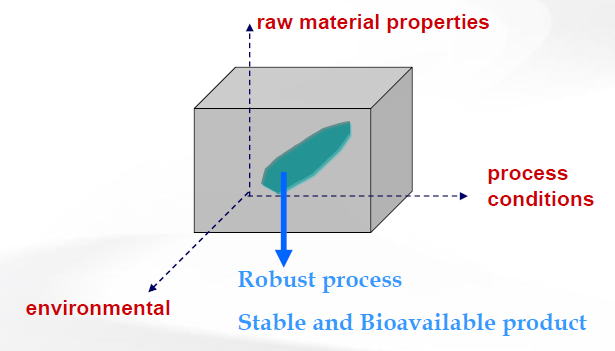 Drug Information Association
www.diahome.org
22
QbD: CMA & CPP
Critical Material Attribute (CMA)
A physical, chemical, biological or microbiological property or characteristic of a material that should be within an appropriate limit, range, or distribution to ensure the desired product quality
Critical Process Parameter (CPP)
A process parameter whose variability has an impact on a critical quality attribute and therefore should be monitored or controlled to ensure the process produces the desired quality
Drug Information Association
www.diahome.org
23
CMAs and CPPs: an Example
Process Parameters
Speed
Forces
Depth of fill
Punch penetration depth
Room Moisture
Feeder
Hopper
Identity
Assay
Purity/Impurity
Dissolution
(Disintegration)
Compression
Mixing
Material Attributes
After Compression
Tablet weight
Breaking strength
Thickness
UDU
Solid fraction
Friability
Appearance
Material Attributes
Before Compression
Blend uniformity
Particle size
Density
Moisture 
Flow Properties
24
Bioequivalence
A generic drug is considered to be bioequivalent to the RLD if:
		the rate and extent of absorption do not  show a significant difference from the listed drug, or
		the extent of absorption does not  show a significant difference and any difference in rate is intentional or not  medically significant
25
What is Bioequivalence?
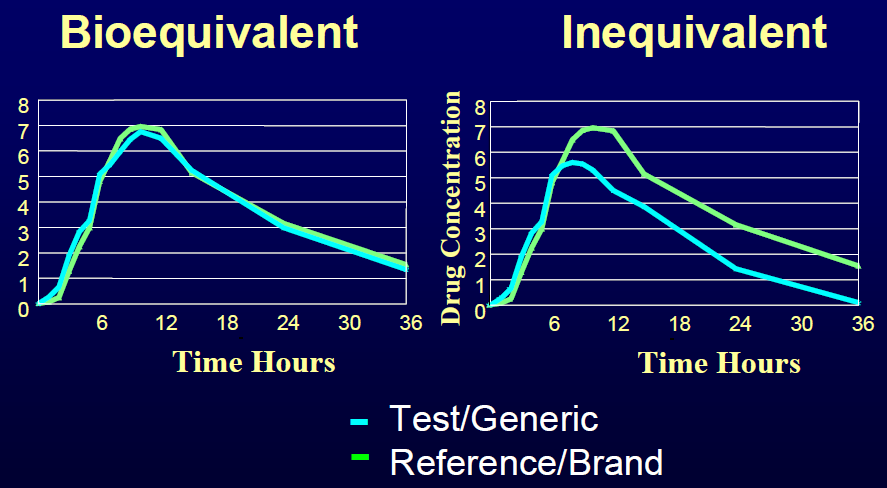 Bioequivalence Criteria (Two One-sided Tests Procedure)
AUC and Cmax
90% Confidence Intervals (CI) must fit between 80%-125%
Test (T) is not significantly less than reference
Reference (R) is not significantly less than test
Significant difference is 20% ( = 0.05 significance level)
T/R = 80/100 = 80%
R/T = 80% (all data expressed as T/R so this becomes 100/80 = 125%)
27
Waivers of In Vivo Study Requirements
Criteria (21 CFR 320.22)
In vivo bioequivalence is self-evident
Parenteral solutions
Inhalational anesthetics
Topical (skin) solution
Oral solution
Different proportional strength of product with demonstrated BE
28
ANDA Approvals
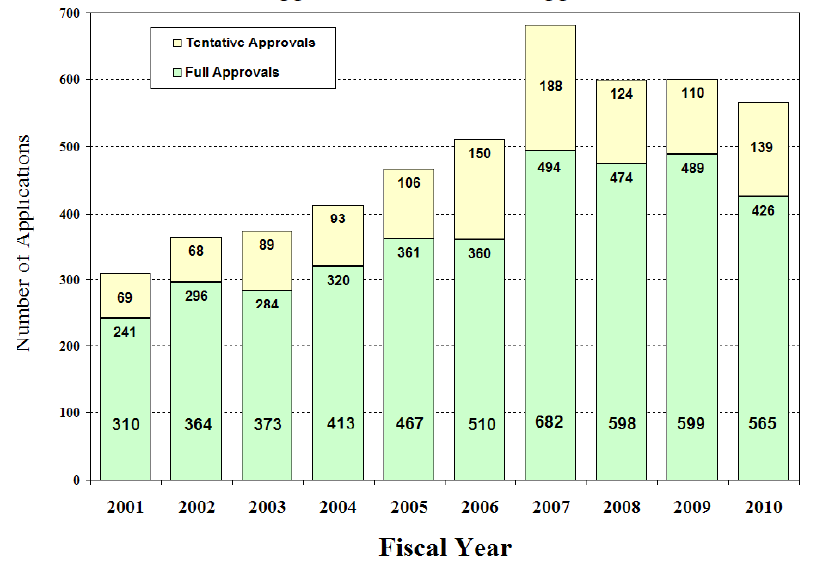 Source: FDA in GPhA Annual Technical Meeting 2010
29
Generic Drug Review Process
Sponsor
ANDA
Submission Validation
ANDA#
Application Quality Review
No
Acceptable & Complete
Refuse to Receive Letter
Yes
Request for Plant Inspection
Chemistry & Micro Review
Labeling Review
Bioequivalence Review
Deficiency Letters
Deficiency Letters
No
PreApproval
Inspection Results
OK?
Labeling
OK?
Chem/Micro
OK?
Bioequivalence
OK?
No
No
Yes
Yes
Yes
Yes
Approval Withheld until Results Satisfactory
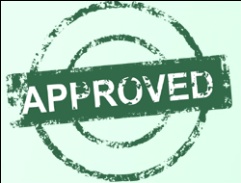 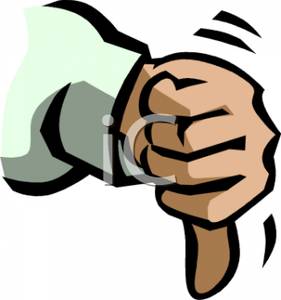 Drug Information Association
www.diahome.org
30
ANDA: Question-based Review
Question-based Review (QbR) is a general framework for a science and risk-based assessment of product quality
QbR contains the important scientific and regulatory review questions
ANDA sponsors answer the questions
OGD reviewers evaluate the responses to the questions
31
Advantages of QbR
Questions guide reviewers 
Prepare a consistent and comprehensive evaluation of the ANDA
Assess critical formulation & manufacturing variables
 Questions guide industry 
Recognize issues OGD generally considers critical 
Direct industry toward QbD
 Questions inform readers of the review
How QbD was used in the ANDA
Provide the basis for a risk assessment
32
Future Generic Industry
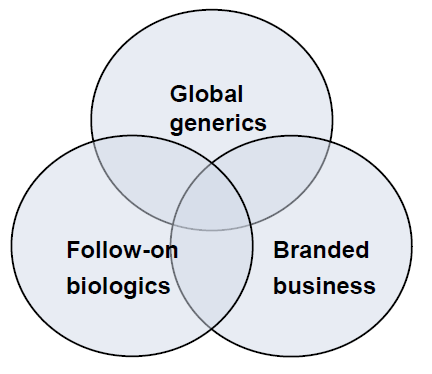 Strong Management
Control manufacture cost
Globalization
Diversified product pipeline
Biologics- vague and expensive
33
Summary
Generic industry has been well established and strictly regulated in the US. 

The bar to enter the circle becomes higher in terms of product quality & GPM compliance.

Question-based Review has been used by FDA for generic drug approval & will be required soon.

Generic drug development is a good opportunity for China Pharma to enter global pharmaceutical competition.
Drug Information Association
www.diahome.org
34
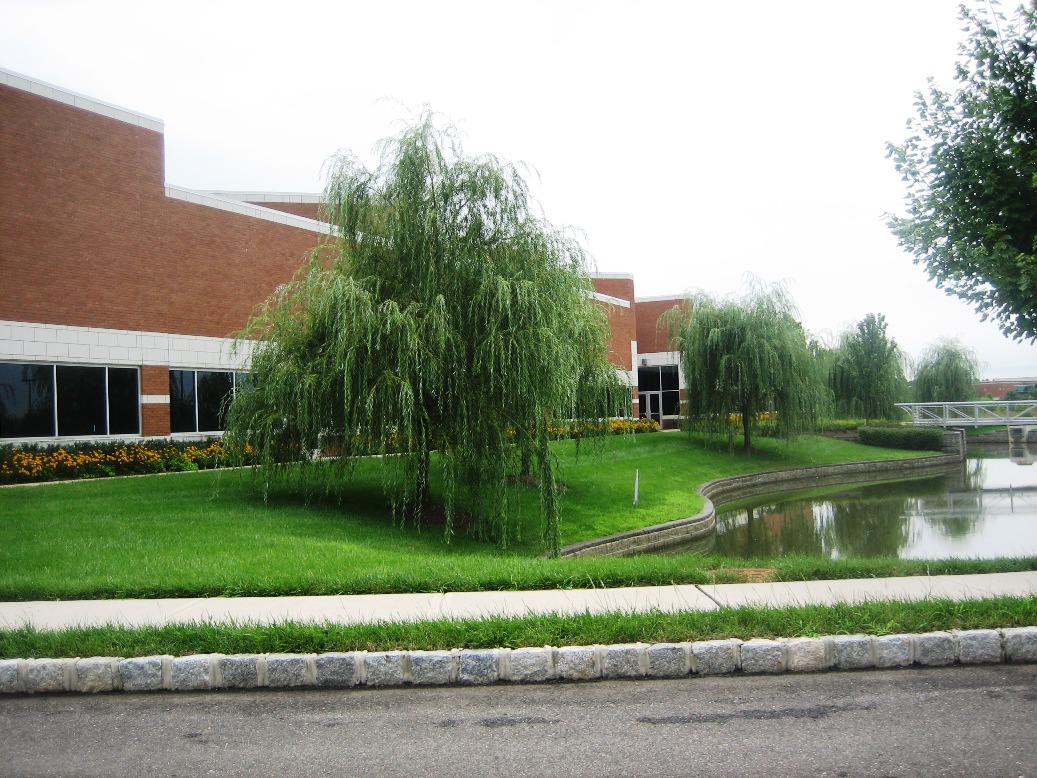 Home of eVenus
Thank you!
Drug Information Association
www.diahome.org
35